There once was an out of work actor named Daniel. He was so down and out that he’s ready to accept any acting part that came along. One day he saw an advertisement in the paper: ACTOR NEEDED TO PLAY A GORILLA. "I could do that," Daniel thought.Daniel arranged an interview. The employer turned out to be the local zoo. The zoo had spent too much money renovating the grounds and improving the habitat that they can’t afford the gorilla. So, until they can get more funding, they’ve decided to use an actor in a gorilla suit. Needing the money, Daniel took the job. At first, he felt not only dishonest by fooling the customers but also undignified in the ape suit. But after a few days on the job, he begins to be amused by all the attention and started to put on a show for the spectators—hanging upside-down from the branches, swinging on vines, climbing up cage walls and roaring beating his chest. Soon, Daniel is drawing a sizable crowd. One day, when Daniel was swinging on a vine to show off to some children, his hand slips and he goes flying over the wall into the lion’s den. He panicked. There was a huge lion not twenty feet away, and it looked very hungry. So the man in the gorilla suit started jumping up and down, screaming and yelling, "Help, help! Get me out of here! I’m not really a gorilla! I’m a man in a gorilla suit! Heeellp!" The lion quickly pounced on the man, held him down and said, "Will you SHUT UP! You’re going to get both of us fired!!!"         There is a Difference between what is Real and what is Perceived.
How to Handle the Accuser
Revelation 12:10
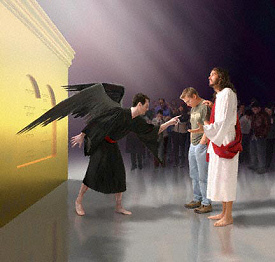 Edward Church
February 28, 2016
Many Sermons Have Been Preached Focusing on v11
Power of the… 
Blood (His)
Testimony (Mine)
Commitment (Mine) 

Let’s Dig a Little Deeper and Focus on v10

Revelation 12:10-11 (KJV)10  And I heard a loud voice saying in heaven, Now is come salvation, and strength, and the kingdom of our God, and the power of his Christ: for the accuser of our brethren is cast down, which accused them before our God day and night. 11  And they overcame him by the blood of the Lamb, and by the word of their testimony; and they loved not their lives unto the death.
The Accuser
Satan Will Use Any Avenue to 
Discourage
Detour
Disrupt
       …God Purpose and Power in Our Lives 
         But One of His Greatest Tools is Accusation
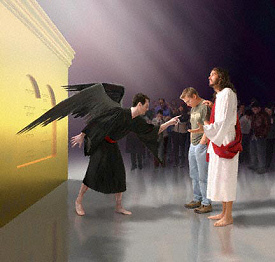 Fighting the Accuser
The Reason So Many Christians Hang On to the Guilt of Their Sin Even Though They Know About God’s Total Forgive­ness… 
There Is Someone Who Does Not Want You To Be Free; 
                   …His Name Is Satan. 
Not Only Is Satan Called the Father of Lies, but the Accuser
His Purpose / Pleasure is to Make You Feel Guilty 
Rev 12:10 Tells Us That Satan Accuses Us Before God Day/ Night 
Can You Hear His Voice Accusing You?
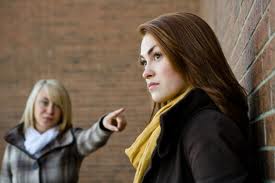 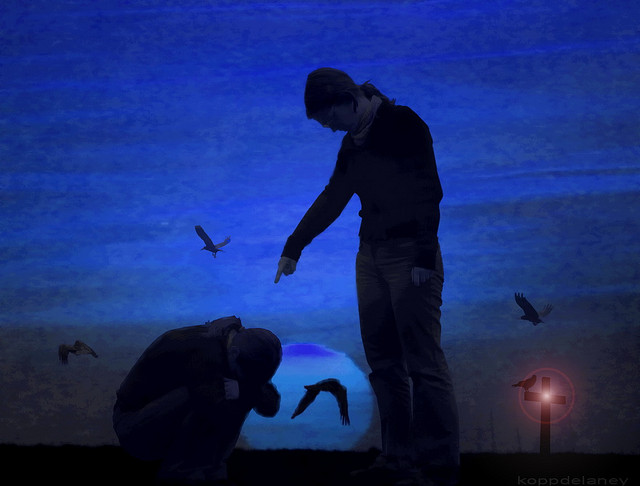 A freshman at Eagle Rock Junior High won 1st prize at the Idaho Falls Science Fair w- a scientific survey he conducted. He urged people to sign a petition demanding strict control or total elimination of a chemical known as "Dihydrogen monoxide"  Because:
It can cause excessive sweating and vomiting
It is a major component in acid rain
It can cause severe burns in its gaseous state
Accidental inhalation can kill you
It contributes to erosion
It decreases the effectiveness of automobile brakes
It has been found in tumors of terminal cancer patients.
He asked 50 people  - 43 said yes -6 were undecided           …Only One Knew that the Chemical is ... 
              Water (2 molecules of Hydrogen/ 1 of oxygen)
Satan’s Desire to Manipulate Mind
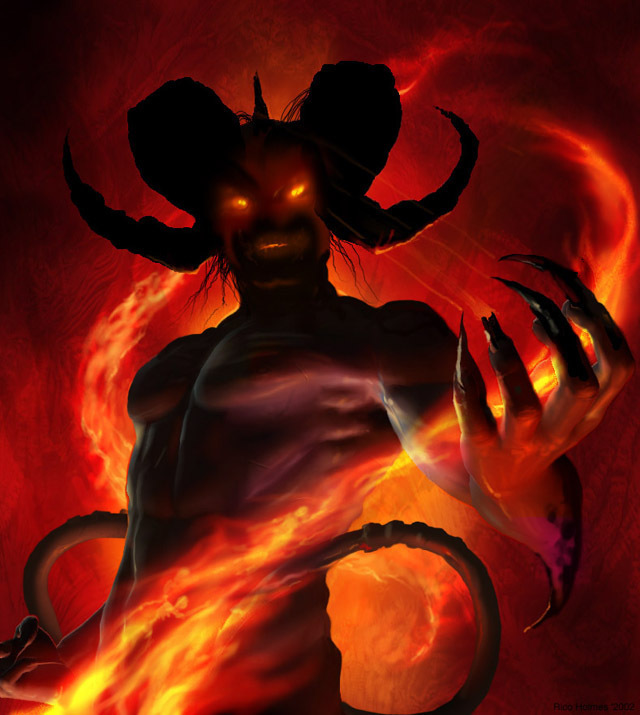 1- Devil =Diablos    
      dia(thru-penetrate)   ballo(I Throw)
40 times used in New Test    
2- Satan =Accuser
  Shantana(to hate/ to accuse)
50 times in OT / NT
3- Angel of Light
Satan’s Desire to Manipulate Mind
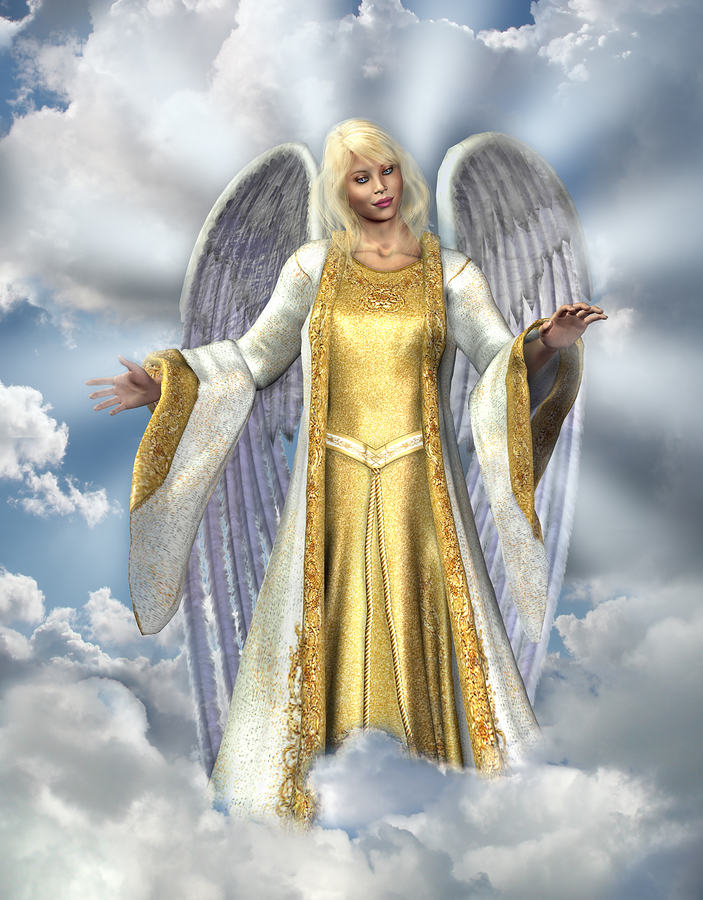 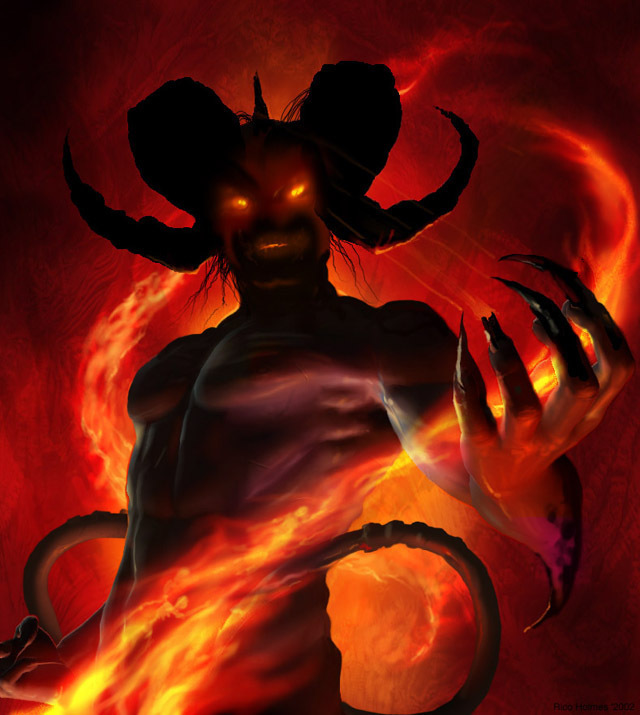 2 Corinthians 11:14 (KJV) 14 And no marvel; for Satan himself is transformed into an angel of light. 
Marvel not-
don’t be surprised
Satan-
the accuser 
Transformed- 
transfigure or disguise 
Angel of Light-
Minister of Truth
There is a Difference Between… 
                       …What is Real
                                   …and What is Perceived
Conditioning Process
Satan Knows Most of Us…
        …Will Not Fall for an Outright Lie
So He Works a 3 Step… 
                …Conditioning Process 
1st  - Starts with Truth… -Gen 3:1
2nd - Then Truth Mixed with a Lie -Gen 3:4
              Eventually…
3rd - Then Outright Lie Mixed with Truth -Gen 3:5
Step 1- Recognize the Voice
When You Have Thoughts That Bring On Condemnation, can you tell the Difference Between God’s Conviction/ Satan’s Accu­sations?
God Convicts Us of Sin for the Sake of Leading Us to Free­dom. 
Our enemy taunts for the purpose of keeping us in bondage.
God Wants You to Know/ Receive His Forgiveness for Your Past. 
Satan wants you to dwell on how bad you are. 
Satan Will Discourage You With Thoughts Like These: 
What you did was so bad
You can never be a true Chris­tian with a past like yours
God’s Voice Always Offers Freedom. 
“Where the Spirit of the Lord is, there is freedom” -2 Cor 3:17
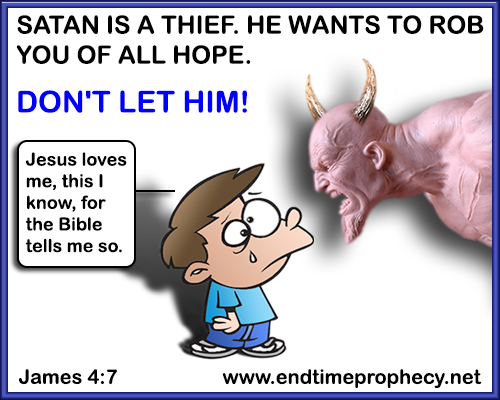 Conviction vs Condemnation
Condemnation
Comes from Satan 
 Dwells on the Fault
Turns INward  (repress) 
Leads to No Hope
      Condemnation
             and 
               Death
Conviction
 Comes from God
 Shows the Fault
Turns UPward (repent) 
Leads to Hope 
       Restoration
              and 
                 Life
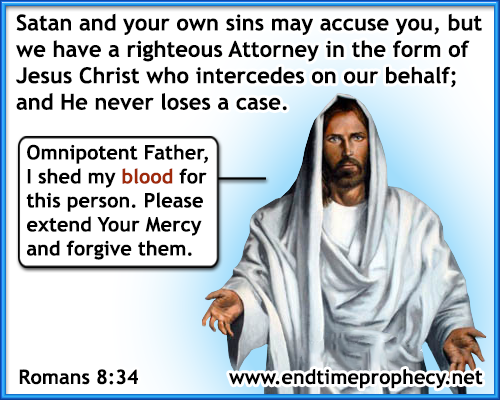 Step 2- Remember the Cross
Satan’s Accusations Feel Powerful Because in One Sense…
                                   …They Ring True. 
In Our Sinful State, We Are Not Worthy of Fellowship with God. 
“we all have sinned and fallen short of God’s glory” -Rom 3:23
“wages of sin is death but the Gift of God is Eternal life” -Rom 6:23
If It Were Not For Jesus’ Sacrifice On the Cross, We Would Be Forever Burdened w/ the Condemnation of Sin. 
Satan Wants You To Forget The Cross Forever Cancelled Sin! “Therefore, since we have been justified through faith, we have peace with God through our Lord Jesus Christ” -Rom 5:1
Step 3- Declare the Truth
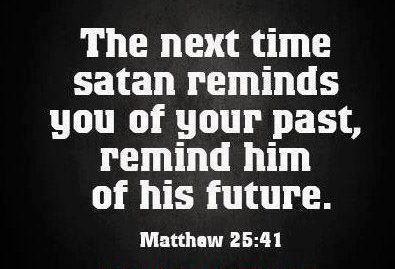 When You Feel the Sting of Accusation/ Guilt, What Do You Do? 
You Pull Out the Enemy’s Fiery Dart / Throw It Back at Him! 
Refuse to Believe His Lies / Declare God’s Truth Out Loud- Rom 8:1
“There is no condemnation for me because I’m in Christ Jesus”
“He will turn again, he will have compassion upon us; he will subdue our iniquities; and thou wilt cast all their sins into the depths of the sea” - Micah 7:19 
“For I will be merciful to their unrighteousness, and their sins and their iniquities will I remember no more”- Heb 8:12
“As far as the east is from the west, so far hath he removed our transgressions from us” -Psalm 103:12
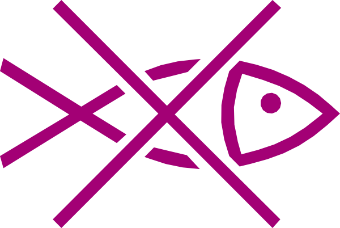 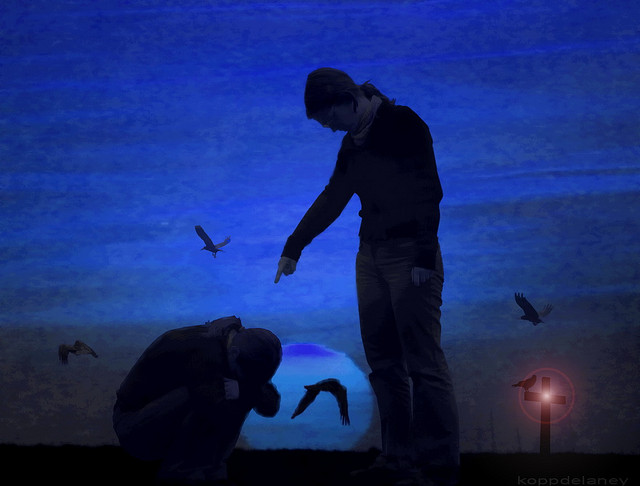 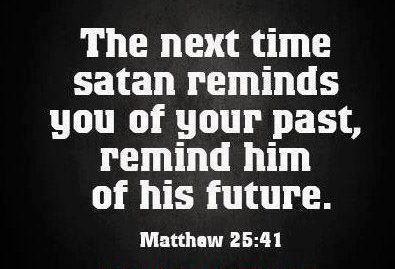 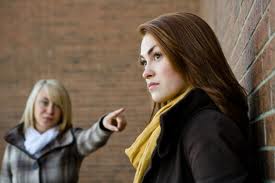 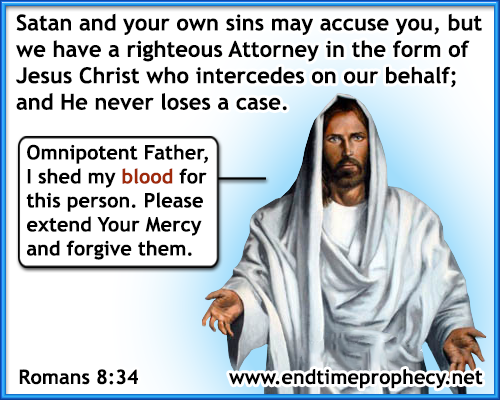 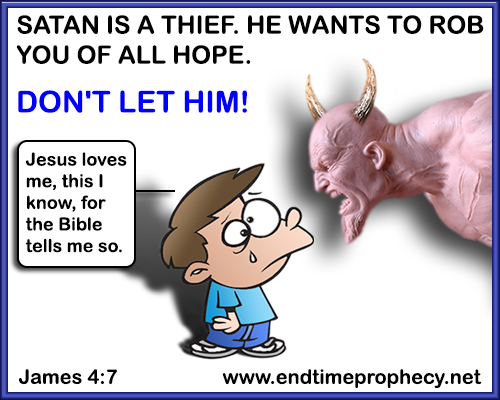 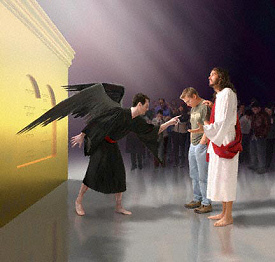 Love keeps no record of wrongs (1 Corinthians 13:5). Do you believe this? In Surprised by the Healer, readers heard what Lorraine said, “A time comes to let yourself off the hook.” The name of Lorraine’s hook was abortion. What is the name of yours? Will you name your hook and agree with God that it is time to tear up the record of your wrongs? Will you pray
Step 3- Declare the Truth
Guilt Can Be Negative Or Positive
Positive  (Helpful)
Comes from Holy Spirit
Productive  
Leads to Conviction
Draws us Closer to God
Promotes Relationships
Restores Confidence
Moves Us Forward
    Example= Peter
Negative  (Harmful)
Comes from Satan
Counterproductive   
Leads to Condemnation
Separates from God
Damages Relationships
Destroys Confidence
Stuck in Past 
     Example= Judas
Satan’s Desire to Manipulate Mind
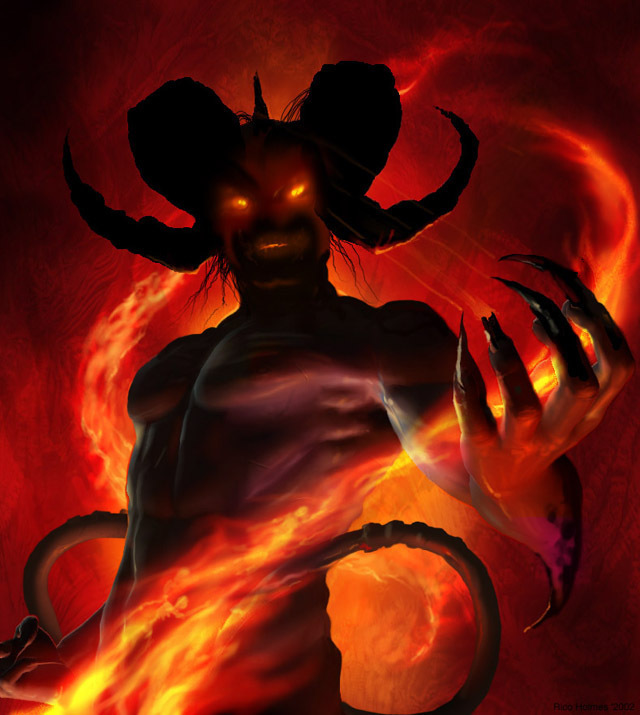 1- Adversary  
2- Roaring Lion 
3- Angel of Light 
4- Devil  =diablos    
   1-dia (thru-penetrate)   2-ballo (I Throw)
 40 times used in New Test    
5- Satan / Accuser
Shantana (to hate/ to accuse)
50 times in OT / NT
Guilt Can Be Negative Or Positive
Peter
 Repented to God
Turned UPward  
Led to Restoration
          and 
                Life

II Cor 7:10, “Godly Sorrow Worketh Repent”
Judas
Repented Self
Turned INward  
Led to Condemnation
       and 
          Death

Matt 27:3, “Repented Himself..”
Step 1- Recognize the Voice
Step 1- Recognize the Voice
2- Remember the Cross
Several years ago, a freshman at Eagle Rock Junior High won first prize at the Greater Idaho Falls Science Fair with a scientific survey that he conducted. In his project he urged people to sign a petition demanding strict control or total elimination of a chemical known as "Dihydrogen monoxide" because:1. It can cause excessive sweating and vomiting.2. It is a major component in acid rain.3. It can cause severe burns in its gaseous state.4. Accidental inhalation can kill you.5. It contributes to erosion.6. It decreases the effectiveness of automobile brakes.7. It has been found in tumors of terminal cancer patients.Then he asked 50 people if they support a ban of this particular chemical.43 said yes6 were undecidedAnd only one knew that the chemical is ... water. (2 molecules of Hydrogen/ 1 of oxygen)APPLY: When you know the answer, the question seems silly.Water isn’t really dangerous.Granted it is a major component in acid rain (it’s the rain)And when it’s in its gaseous state (steam) it can cause severe burnsAnd if you accidentally inhale it, you can drown.All of those statements were true. And if you didn’t know any better, you might be afraid of Dihydrogen monoxide". You might ask for this chemical to be either eliminated or controlled by the FDA. You might become afraid of water… that is… IF you didn’t know any better. But when you know better, the fear seems irrational.
Fighting the Accuser
We begin life ALREADY JUDGED. 
No chance to ’get it right’. 
But once we are born from above, 
                               our sins are ALREADY JUDGED.